Lecture 6.1 Energy Scheduled 2 March 2021
Objectives:
The plan, as it is today 
Abstracting chapter 6.1, 6.2, 6.3
Exercise 6, chapter 6.4.1
The plan as it is today
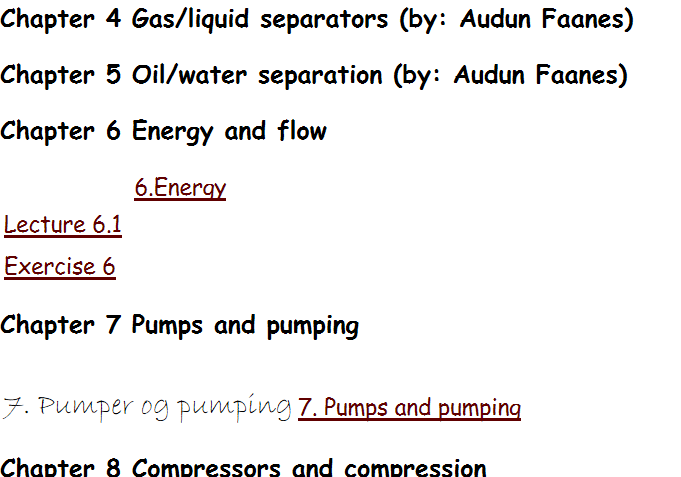 The 3 fundamental relations
Mass conservation :
If you put more into a vessel than you take out, the content inside will increase. 
                                     Here:
                
Force balance:  
Force is what make things move ( Aristoteles: Upholds movement against friction).  
                                   Here:

Energy conservation:  
   work may transfer to other energy forms. But, no energy is lost.  
                                       Here:

( Einstein: mass-energy conversion                                                                           )
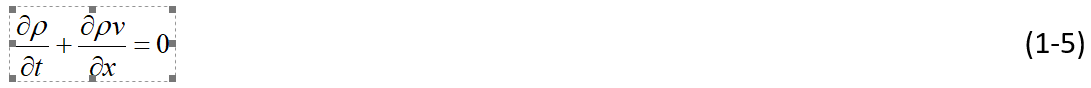 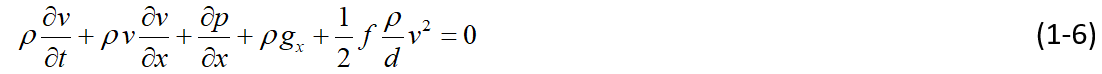 Work to heat conversion  : Old Egypt
bow drill
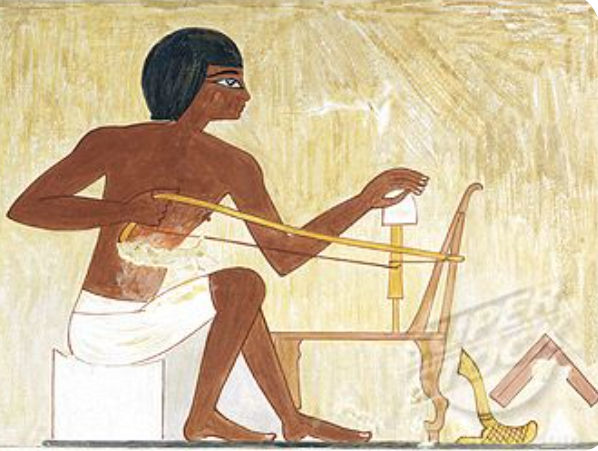 Work to heat conversion: Joule (1884):
Heating of water by agitation
Energy balance:
work  of a falling weight
Change of internal energy
Mesurement of transfer
Energy balance for open systems 6.1
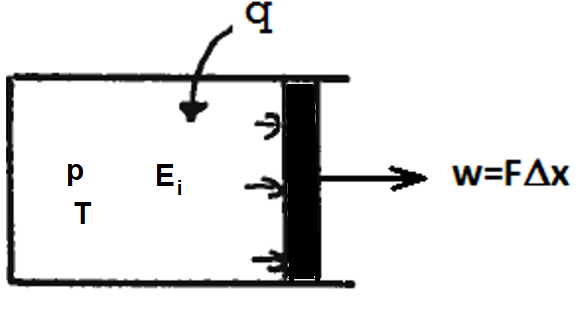 Closed system




Open system
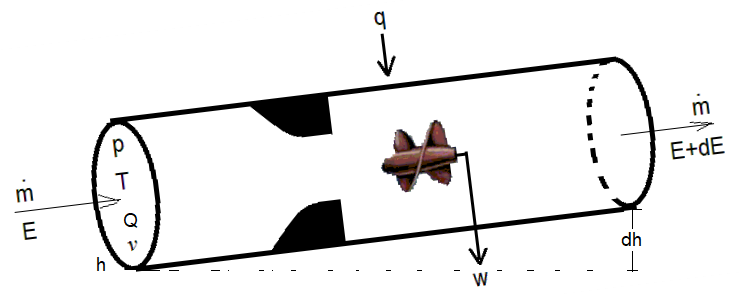 6.2 Conservation relationsInternal energy is associated with molecule vibration and velocity.Manifested by temperature.For ideal liquid and gas, un-affected by pressure:
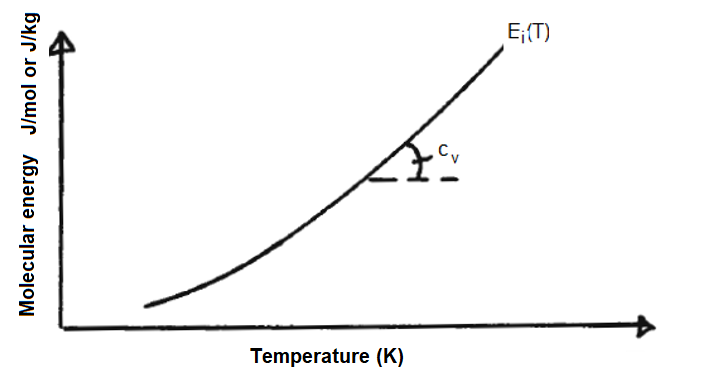 6.4.1 Pipe flow
Pipe flow equation
-- converted to energy units:
Energy conservation
Energy conservation, after subtraction of pipe flow-energy relation
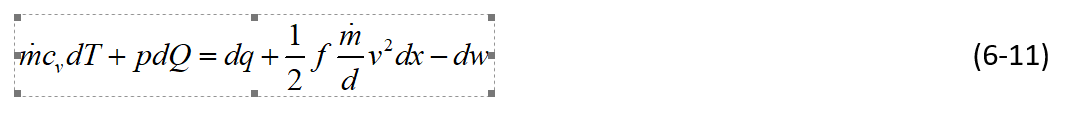 Exercise 6
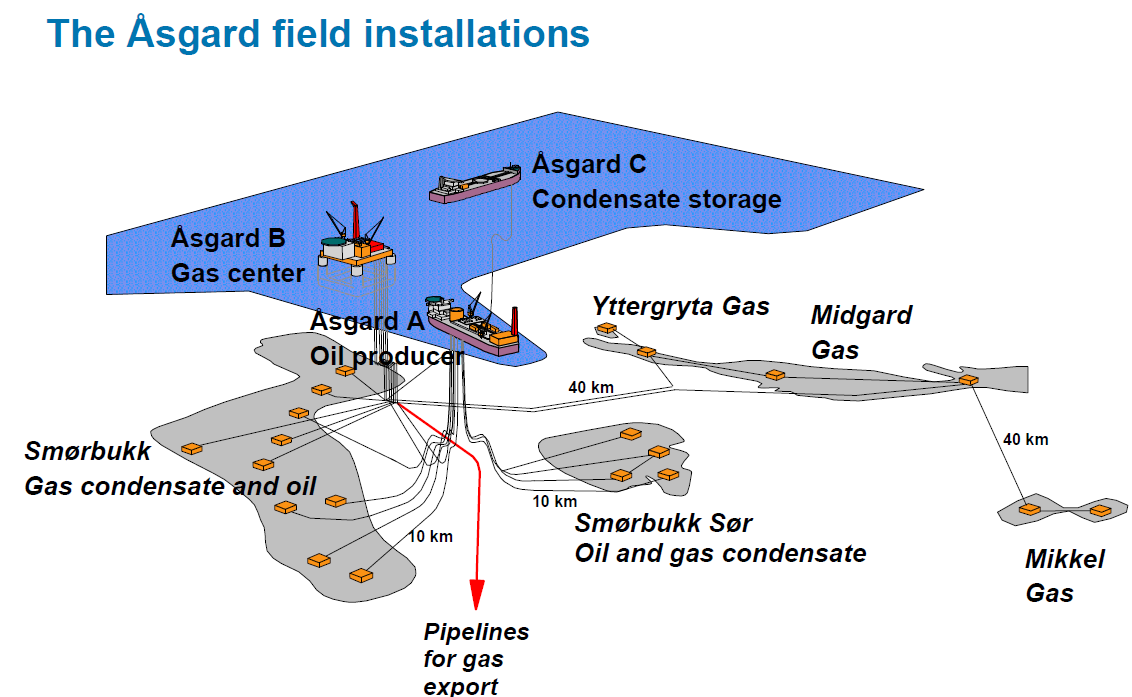 Concrete example
Exercise 1.2: Cooling by heat flow to surrounding water
Exercise 6: Inclusion of heating by wall friction
Isentropic model 6.3: No heating, no work transfer, no friction
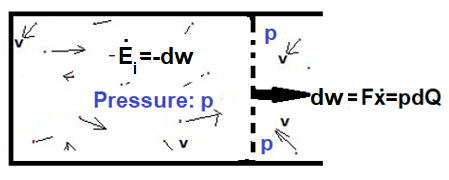 Energy balance (pressure drop leads to expansion):
Results by combining with the general gas equation: pQ=nRT , ideal gas
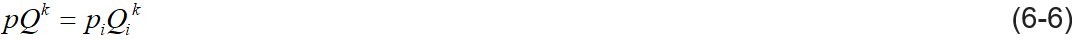 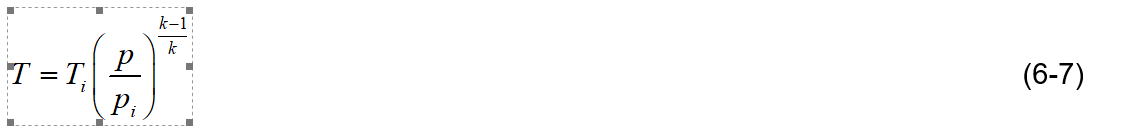 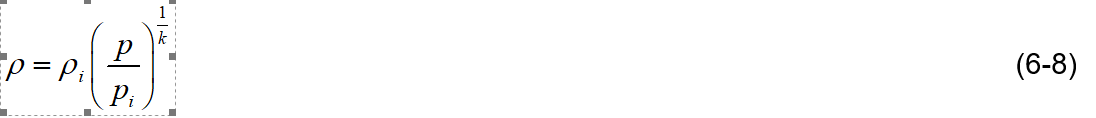 Adiabatic exponent: